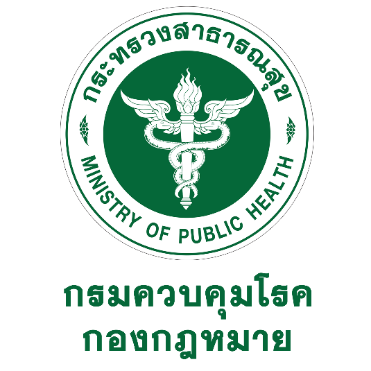 แนวทางการบังคับใช้กฎหมายตามพระราชบัญญัติโรคติดต่อ พ.ศ. 2558 กรณีโรคติดเชื้อไวรัสโคโรนา 2019 หรือโรคโควิด 19
Coronavirus Disease 2019 (COVID-19)
(5 มีนาคม 2563)
1
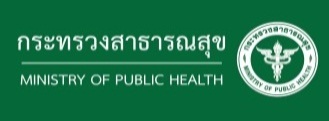 ประกาศกระทรวงสาธารณสุข เรื่อง ชื่อและอาการสำคัญของโรคติดต่ออันตราย (ฉบับที่ ๓) พ.ศ. ๒๕๖๓
อาศัยอำนาจตามาตรา 5 วรรคหนึ่ง และมาตรา 6 (1) แห่งพระราชบัญญัติโรคติดต่อ พ.ศ. 2558
รัฐมนตรีว่าการกระทรวงสาธารณสุขโดยคำแนะนำของคณะกรรมการโรคติดต่อแห่งชาติ
มีผลใช้บังคับตั้งแต่วันที่ 1 มีนาคม 2563 เป็นต้นไป
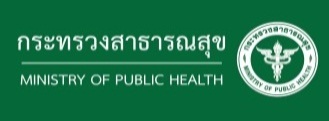 2
ผลที่ตามมาจากการประกาศให้โรคติดเชื้อไวรัสโคโรนา 2019 (COVID-19)
 เป็นโรคติดต่ออันตราย
3
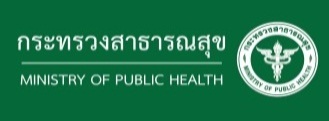 1. มาตรการทางกฎหมาย
ในการเฝ้าระวัง ป้องกัน และควบคุมโรคในราชอาณาจักร
4
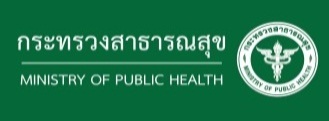 1.1 การเฝ้าระวังโรค กรณี COVID-19 ถูกประกาศให้เป็นโรคติดต่ออันตราย
มาตรา 31 
มาตรา 32 
ประกาศกระทรวงสาธารณสุข เรื่อง หลักเกณฑ์และวิธีการแจ้งในกรณี  ที่มีโรคติดต่ออันตราย โรคติดต่อที่ต้องเฝ้าระวัง หรือโรคระบาดเกิดขึ้น พ.ศ. 2560 (มีผลใช้บังคับวันที่ 22 ธ.ค. 2560)
ฝ่าฝืน มีโทษปรับไม่เกิน 20,000 บาท
5
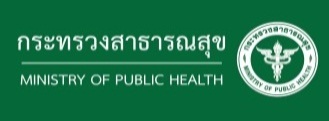 การแจ้งให้ดำเนินการโดย
1.	แจ้งโดยตรงต่อเจ้าพนักงานควบคุมโรคติดต่อ
2. แจ้งทางโทรศัพท์
3. แจ้งทางโทรสาร
4. แจ้งเป็นหนังสือ
5. แจ้งทางไปรษณีย์อิเล็กทรอนิกส์
6. วิธีการอื่นที่อธิบดีกรมควบคุมโรคกำหนดเพิ่มเติม
DETECT
แจ้งคณะกรรมการโรคติดต่อจังหวัด
/กทม. 
+ รายงานข้อมูลให้
กรมควบคุมโรคทราบโดยเร็ว
กรณี 
COVID-19 ถูกประกาศให้เป็นโรคติดต่ออันตราย
เจ้าพนักงานควบคุมโรคติดต่อสังกัดกรมควบคุมโรค/ ในพื้นที่
เจ้าบ้าน/ผู้ควบคุมดูแลบ้าน/แพทย์ผู้ทำการักษาพยาบาล ที่บ้าน
เจ้าของ/ผู้ควบคุมสถานประกอบการ/สถานที่อื่นใด
แจ้งต่อ
ภายใน 3 ชั่วโมง
นับแต่พบผู้ที่เป็นหรือมีเหตุ อันควรสงสัยว่าเป็นโรค
ผู้รับผิดชอบในสถานพยาบาล
ผู้ทำการชันสูตร/ผู้รับผิดชอบในสถานที่ที่ได้มีการชันสูตร 
แจ้งต่อ
เจ้าพนักงานควบคุมโรคติดต่อสังกัดกรมควบคุมโรค
6
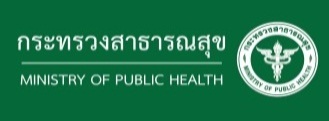 1.2 การป้องกันและควบคุมโรค กรณี COVID-19 ถูกประกาศให้เป็นโรคติดต่ออันตราย
มาตรา 34
มาตรา 35
7
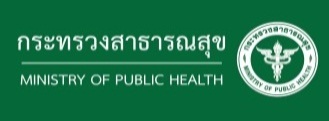 มาตรา 34
เจ้าพนักงานควบคุมโรคติดต่อ
ดำเนินการเอง/ออกคำสั่งเป็นหนังสือให้ผู้ใดดำเนินการ
นำผู้ที่เป็น/มีเหตุสงสัยว่าเป็น COVID-19/ผู้สัมผัส/พาหะ มารับการตรวจ/การชันสูตร/แยกกัก/กักกัน/คุมไว้สังเกต
ให้ผู้ที่มีความเสี่ยงมารับการสร้างเสริมภูมิคุ้มกันโรค
ให้นำศพ/ซากสัตว์ไปรับการตรวจ/จัดการทางการแพทย์
ให้เจ้าของ/ผู้ครอบครอง/ผู้พักอาศัยในบ้าน โรงเรือน สถานที่ หรือพาหนะ กำจัดความติดโรคหรือทำลายสิ่งใด ๆ ที่มีเชื้อโรค หรือแก้ไขปรับปรุงสุขาภิบาลให้ถูกสุขลักษณะ
ให้เจ้าของ/ผู้ครอบครอง/ผู้พักอาศัยในบ้าน โรงเรือน สถานที่ หรือพาหนะ กำจัดสัตว์ แมลง ตัวอ่อนของแมลง
8
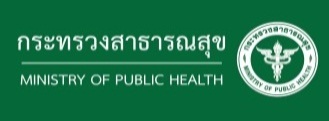 มาตรา 34
เจ้าพนักงานควบคุมโรคติดต่อ
ดำเนินการเอง/ออกคำสั่งเป็นหนังสือให้ผู้ใดดำเนินการ
6. ห้ามผู้ใดกระทำการ/ดำเนินการซึ่งอาจก่อให้เกิดสภาวะไม่ถูกสุขลักษณะซึ่งอาจทำให้โรคแพร่ออกไป
7. ห้ามผู้ใดเข้าไปหรือออกจากที่เอกเทศ
8. เข้าไปในบ้าน โรงเรือน สถานที่ หรือพาหนะที่มี/สงสัยว่ามี COVID-19 เกิดขึ้น เพื่อเฝ้าระวัง ป้องกัน 
   และควบคุมมิให้มีการแพร่ของโรค
ก่อนดำเนินการ/ออกคำสั่งให้ดำเนินการใด ๆ ตาม 1 - 8 เจ้าพนักงานควบคุมโรคติดต่อต้องทำการสอบสวนโรคก่อน
ฝ่าฝืน มีโทษตั้งแต่ ปรับไม่เกิน 20,000 บาท
จนถึงจำคุกไม่เกิน 1 ปี ปรับไม่เกิน 100,000 บาท หรือทั้งจำทั้งปรับ
9
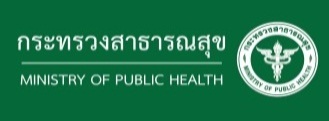 มาตรา 35
ผู้ว่าราชการจังหวัด/กทม.โดยความเห็นชอบของคณะกรรมการโรคติดต่อจังหวัด/กทม.
กรณีมีเหตุจำเป็นเร่งด่วน
สั่งปิด
ตลาด
สถานที่ประกอบ/จำหน่ายอาหาร
สถานที่ผลิต/จำหน่ายเครื่องดื่ม
โรงงาน
สถานที่ชุมนุมชน
โรงมหรสพ
สถานศึกษา
สถานที่อื่นใด
สั่งห้ามผู้ที่เป็น/สงสัยว่าเป็นCOVID-19 เข้าไปใน
สถานที่ชุมนุมชน
โรงมหรสพ
สถานศึกษา
สถานที่อื่นใด
“ไว้เป็นการชั่วคราว”
สั่งให้ผู้ที่เป็น/สงสัยว่าเป็น COVID-19 หยุดประกอบอาชีพเป็นการชั่วคราว
10
ฝ่าฝืน มีโทษจำคุกไม่เกิน 1 ปี 
ปรับไม่เกิน 100,000 บาท หรือทั้งจำทั้งปรับ
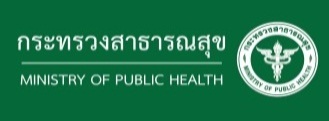 2. มาตรการทางกฎหมาย
ในการเฝ้าระวัง ป้องกัน และควบคุมโรคนอกราชอาณาจักร
11
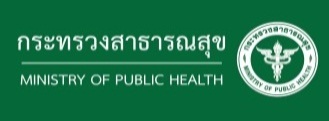 มาตรา 39
เมื่อมีเหตุอันสมควรหรือมีเหตุสงสัยว่าพาหนะมาจากท้องที่หรือเมืองท่าใดนอกราชอาณาจักรที่มีการระบาดของ COVID-19
เจ้าพนักงานควบคุมโรคติดต่อประจำด่านควบคุมโรคติดต่อระหว่างประเทศ
1. ให้เจ้าของ/ผู้ควบคุมพาหนะแจ้งกำหนดวัน เวลา และสถานที่ที่พาหนะนั้น ๆ จะเข้ามาถึงด่านฯ
2. ให้เจ้าของ/ผู้ควบคุมพาหนะที่เข้ามาในราชอาณาจักรยื่นเอกสารต่อ จพต. ประจำด่านฯ
3. ห้ามผู้ใดเข้าไปในหรือออกจากพาหนะที่เดินทางเข้ามาในราชอาณาจักรซึ่งยังไม่ได้รับการตรวจจาก จพต. ประจำด่านฯ
   หรือนำพาหนะอื่นใดเข้าเทียบพาหนะนั้น เว้นแต่ได้รับอนุญาต
4. เข้าไปในพาหนะและตรวจผู้เดินทาง/สิ่งของ/สัตว์ที่มากับพาหนะ/ตรวจตราและควบคุมให้เจ้าของ/ผู้ควบคุมพาหนะแก้ไข
    การสุขาภิบาลของพาหนะให้ถูกสุขลักษณะ/กำจัดสิ่งอันอาจเป็นอันตรายต่อสุขภาพในพาหนะ
5. ห้ามเจ้าของ/ผู้ควบคุมพาหนะนำผู้เดินทางซึ่งไม่ได้รับการสร้างเสริมภูมิคุ้มกันโรคตามที่รัฐมนตรีประกาศกำหนด   โดยคำแนะนำของคณะกรรมการโรคติดต่อแห่งชาติเข้ามาในราชอาณาจักร
ทั้งกรณีประกาศ + ยังมิได้ประกาศให้ท้องที่หรือเมืองท่าใดนอกราชอาณาจักรเป็นเขตติดโรค COVID-19
12
ฝ่าฝืน มีโทษปรับไม่เกิน 20,000 บาท
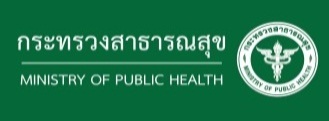 มาตรา 40
เมื่อรัฐมนตรีโดยคำแนะนำของคณะกรรมการด้านวิชาการ (มาตรา 8) ประกาศให้ท้องที่หรือเมืองท่าใดนอกราชอาณาจักรเป็นเขตติดโรค COVID-19
จพต. ประจำด่านควบคุมโรคติดต่อระหว่างประเทศ มีอำนาจ
ดำเนินการเอง
ออกคำสั่งเป็นหนังสือให้เจ้าของ/ผู้ควบคุมพาหนะดำเนินการ
1. กำจัดความติดโรค เพื่อป้องกันและควบคุมการแพร่ของโรค
2. จัดให้พาหนะจอดอยู่ ณ สถานที่ที่กำหนดให้
3. ให้ผู้เดินทางซึ่งมากับพาหนะนั้นรับการตรวจในทางแพทย์ ให้แยกกัก/กักกัน/    คุมไว้สังเกต/รับการสร้างเสริมภูมิคุ้มกันโรค ณ สถานที่และระยะเวลาที่กำหนด
4. ห้ามผู้ใดเข้าไปในหรือออกจากพาหนะหรือที่เอกเทศ
5. ห้ามผู้ใดนำวัตถุ/สิ่งของ/เครื่องใช้ที่เป็นหรือมีเหตุสงสัยว่าเป็นสิ่งติดโรคเข้าไปใน   หรือออกจากพาหนะ
# ยกเลิกได้เมื่อสภาวการณ์ของโรคนั้นสงบลงหรือกรณีมีเหตุอันสมควร
ฝ่าฝืน มีโทษตั้งแต่ ปรับไม่เกิน 20,000 บาท จนถึงจำคุกไม่เกิน 2 ปี
                       ปรับไม่เกิน 500,000 บาท หรือทั้งจำทั้งปรับ
13
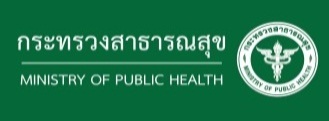 เจ้าของ หรือ ผู้ควบคุมพาหนะ
มาตรา 41
1. ต้องเป็นผู้ออกค่าใช้จ่ายในการขนส่งผู้เดินทางซึ่งมากับพาหนะนั้น เพื่อแยกกัก กักกัน คุมไว้สังเกต หรือ
    รับการสร้างเสริมภูมิคุ้มกันโรค ตลอดทั้งออกค่าใช้จ่ายในการเลี้ยงดู การรักษาพยาบาล การป้องกันและ
    ควบคุมโรคติดต่อระหว่างประเทศตามมาตรา ๔๐ และค่าใช้จ่ายอื่น ๆ ที่เกี่ยวข้อง
2. การกำหนดค่าใช้จ่ายที่เกิดจากการดำเนินการตามข้อ 1 ให้เป็นไปตามหลักเกณฑ์ วิธีการ และเงื่อนไข    ที่รัฐมนตรีประกาศกำหนดโดยความเห็นชอบของคณะกรรมการโรคติดต่อแห่งชาติ
14
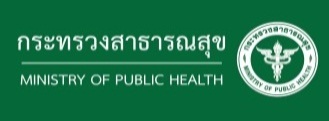 มาตรา 42
ในกรณีที่พบว่าผู้เดินทางเป็นหรือมีเหตุอันควรสงสัย        ว่าเป็น COVID-19 หรือเป็นพาหะนำโรค
จพต. ประจำด่านควบคุมโรคติดต่อระหว่างประเทศ
มีอำนาจสั่งให้บุคคลดังกล่าว
ถูกแยกกัก
ถูกกักกัน
ถูกคุมไว้สังเกต
ได้รับการสร้างเสริมภูมิคุ้มกันโรค
“ค่าใช้จ่ายที่เกิดขึ้นจากการดำเนินการของเจ้าพนักงานควบคุมโรคติดต่อประจำด่านฯ ให้ผู้เดินทางเป็นผู้รับผิดชอบตามหลักเกณฑ์ วิธีการ และเงื่อนไขที่รัฐมนตรีประกาศกำหนดโดยความเห็นชอบของคณะกรรมการโรคติดต่อแห่งชาติ”
15
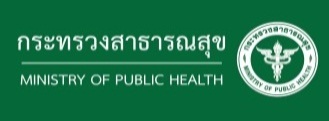 3. อำนาจของเจ้าพนักงานควบคุมโรคติดต่อ
16
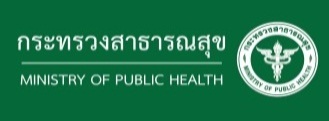 ๓. หน้าที่และอำนาจของเจ้าพนักงานควบคุมโรคติดต่อ
มาตรา 45
(1) มีหนังสือเรียกบุคคลใด ๆ มาให้ถ้อยคำหรือแจ้งข้อเท็จจริงหรือทำคำชี้แจงเป็นหนังสือ หรือให้ส่งเอกสารหรือหลักฐานใดเพื่อตรวจสอบหรือเพื่อใช้ประกอบการพิจารณา
	(2) เข้าไปในพาหนะ อาคาร หรือสถานที่ใด ๆ ในเวลาระหว่างพระอาทิตย์ขึ้นและ             พระอาทิตย์ตก หรือในเวลาทำการของอาคารหรือสถานที่นั้น เพื่อตรวจสอบหรือควบคุมให้เป็นไปตามพระราชบัญญัตินี้ และหากยังดำเนินการไม่แล้วเสร็จในเวลาดังกล่าวให้สามารถดำเนินการต่อไปได้จนกว่าจะแล้วเสร็จ
	การดำเนินการตาม (2) ให้เป็นไปตามประกาศกรมควบคุมโรค เรื่อง หลักเกณฑ์ วิธีการ และเงื่อนไขในการเข้าไปในพาหนะ อาคาร หรือสถานที่ใดของเจ้าพนักงานควบคุมโรคติดต่อ พ.ศ. 2560 (มีผลใช้บังคับ 28 ธันวาคม 2560)
	ในการปฏิบัติหน้าที่ของเจ้าพนักงานควบคุมโรคติดต่อตาม (2) ให้บุคคลที่เกี่ยวข้องอำนวยความสะดวกตามสมควร
เจ้าพนักงานควบคุมโรคติดต่อ มีอำนาจ
17
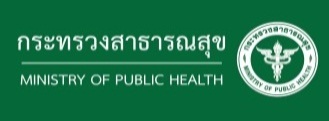 บทกำหนดโทษ
18
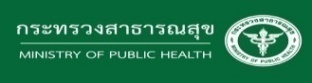 บทกำหนดโทษ
19
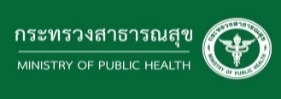 บทกำหนดโทษ
20
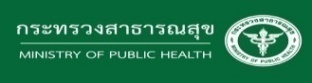 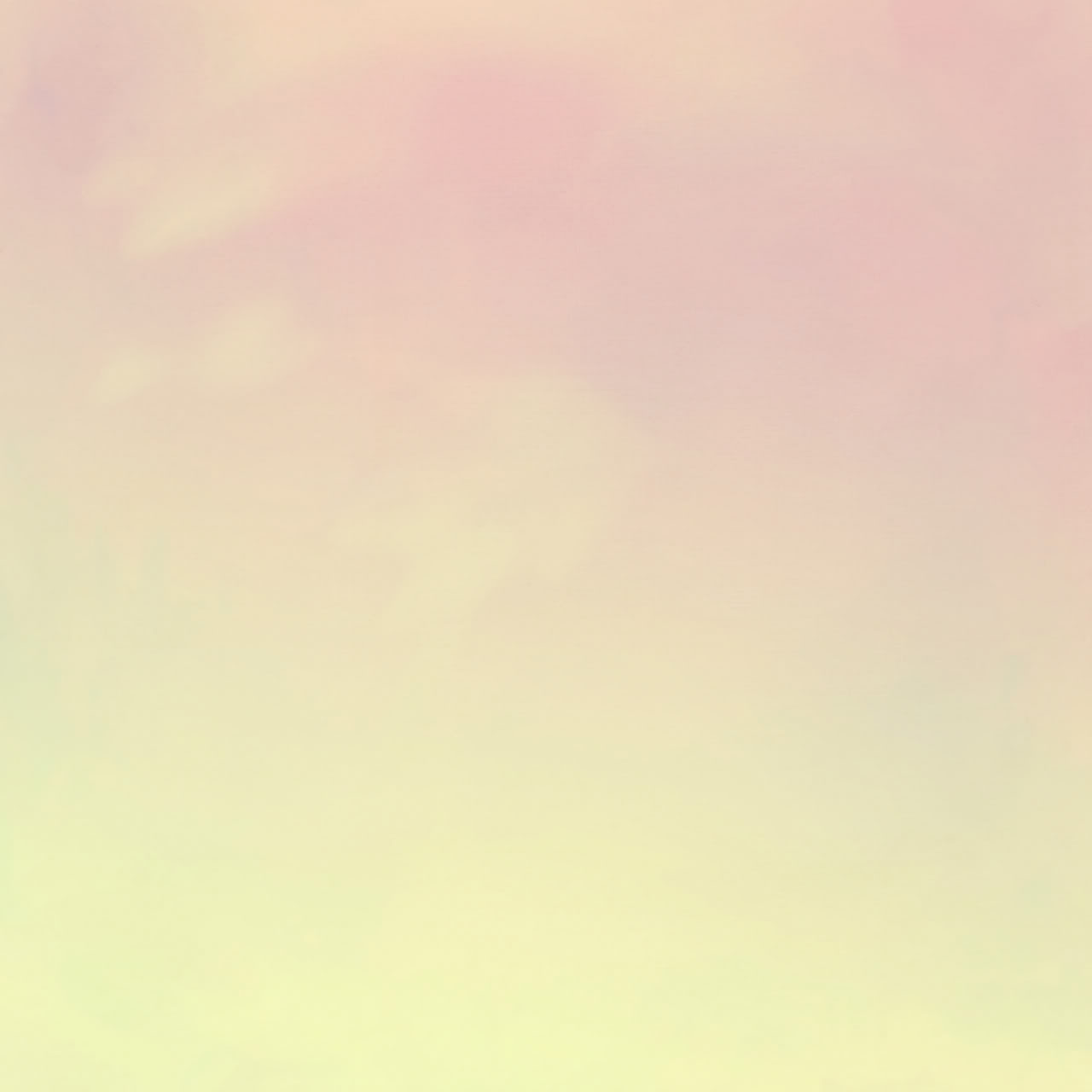 โครงสร้างและกลไกการดำเนินงานตามพระราชบัญญัติโรคติดต่อ พ.ศ. ๒๕๕๘
รัฐมนตรี
พ.ร.บ. ป้องกันและบรรเทาสาธารณภัย พ.ศ. ๒๕๕๐
ผู้ว่าราชการจังหวัด
ระหว่างประเทศ
    คณะทำงานประจำช่องทาง       เข้าออก
เจ้าพนักงานควบคุมโรคติดต่อประจำด่านควบคุมโรคติดต่อระหว่างประเทศ
คณะกรรมการโรคติดต่อจังหวัด
คณะกรรมการโรคติดต่อกรุงเทพมหานคร
คณะกรรมการโรคติดต่อแห่งชาติ
ในประเทศ
หน่วยปฏิบัติการควบคุมโรคติดต่อ
เจ้าพนักงานควบคุมโรคติดต่อ
กรมควบคุมโรค
ประชาชน
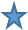 คณะกรรมการด้านวิชาการ
กฎอนามัยระหว่างประเทศ 2005
เจ้าบ้าน/แพทย์ที่ทำการรักษา
สถานพยาบาล
สถานที่ชันสูตร/ห้องปฏิบัติการ
สถานประกอบการ/สถานที่อื่น ๆ
ความเชื่อมโยงระหว่างฝ่ายนโยบาย ฝ่ายวิชาการ และฝ่ายปฏิบัติ
สอดคล้องกับกฎอนามัยระหว่างประเทศและเชื่อมโยงกับองค์กรนานาชาติ
เชื่อมโยงกลไกการจัดการสาธารณภัยของประเทศ องค์กรปกครองท้องถิ่น และภาคเอกชนด้านการแพทย์และสาธารณสุข
องค์การอนามัยโลก
 องค์กรระหว่างประเทศ ด้านการป้องกันควบคุมโรคติดต่อ
ความเชื่อมโยงกลไกการดำเนินงานตามพระราชบัญญัติโรคติดต่อ พ.ศ. ๒๕๕๘
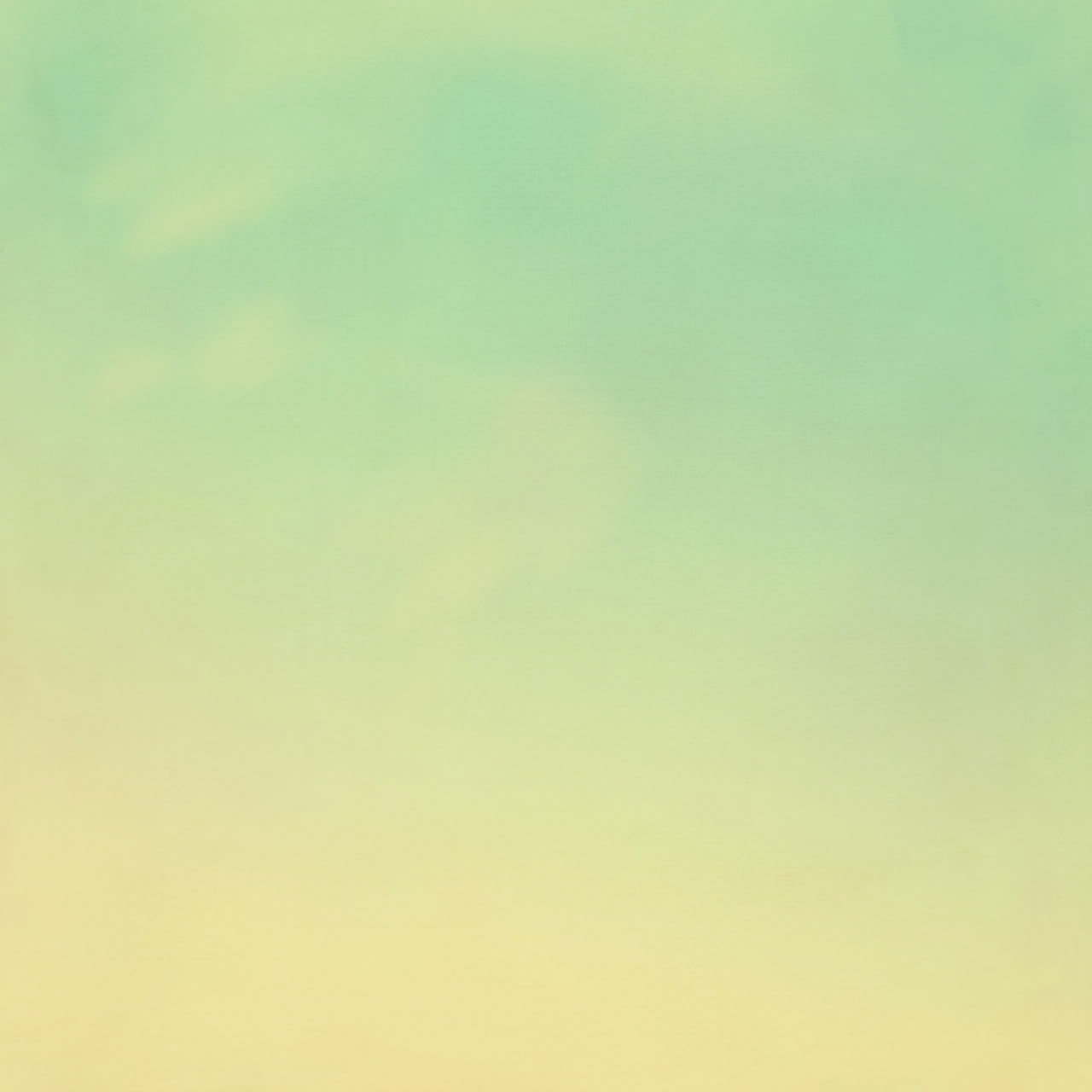 รัฐมนตรี
 ออกกฎกระทรวง/ประกาศ/ระเบียบ
- ประกาศชื่อและอาการสำคัญของ  โรคติดต่ออันตราย/โรคติดต่อที่ต้อง  เฝ้าระวัง  
- ประกาศเขตติดโรค (ต่างประเทศ)  
- แต่งตั้งเจ้าพนักงานควบคุมโรคติดต่อ  
- ตั้งด่านควบคุมโรคติดต่อระหว่าง  ประเทศ
คณะกรรมการโรคติดต่อจังหวัด/กรุงเทพมหานคร
 ดำเนินการตามนโยบาย ระบบ และแนวทางปฏิบัติที่คณะกรรมการโรคติดต่อ  แห่งชาติกำหนด
 จัดทำแผนปฏิบัติการเฝ้าระวัง ป้องกัน และควบคุมโรคติดต่อในเขตพื้นที่  จังหวัด/กทม.
 รายงานสถานการณ์โรคติดต่อหรือโรคที่ยังไม่ทราบสาเหตุที่อาจเป็นโรคระบาด  ต่อกรมควบคุมโรค 
 สนับสนุน ติดตาม และประเมินผลการทำงานของหน่วยงานภายในจังหวัด/กทม.
 จัดตั้งหน่วยปฏิบัติการควบคุมโรคติดต่อขึ้นในทุกอำเภอ/เขต
คณะกรรมการโรคติดต่อแห่งชาติ
 กำหนดนโยบาย ระบบ แนวทางปฏิบัติ และแผนปฏิบัติการ   (เสนอครม.)
- ให้คำปรึกษา คำแนะนำ รวมถึงติดตามประเมินผลการดำเนินงานของหน่วยงานต่าง ๆ
 ให้ความเห็นชอบหรือคำแนะนำแก่รัฐมนตรีในการประกาศ  โรคติดต่ออันตราย/โรคติดต่อที่ต้องเฝ้าระวัง  รวมถึง  ด่านควบคุมโรคติดต่อระหว่างประเทศ
 แต่งตั้งคณะกรรมการด้านวิชาการ
หน่วยปฏิบัติการควบคุมโรคติดต่อ/เจ้าพนักงานควบคุมโรคติดต่อ
- ดำเนินการเฝ้าระวัง ป้องกัน  สอบสวนโรค และควบคุม  โรคติดต่อในเขตพื้นที่
- รายงานข้อมูล เหตุสงสัย  หรือหลักฐานว่ามีโรคติดต่อ  อันตรายหรือโรคระบาด
  เกิดขึ้นในพื้นที่
- เข้าไปในยานพาหนะ อาคาร  หรือสถานที่ใด เพื่อตรวจสอบหรือควบคุมให้เป็นไปตามกฎหมาย
คณะทำงานประจำช่องทางเข้าออก/เจ้าพนักงานควบคุมโรคติดต่อประจำด่านฯ
 จัดทำแผนปฏิบัติการเฝ้าระวัง   ป้องกัน และควบคุมโรค  ในช่องทางเข้าออก
 จัดทำแผนเตรียมความพร้อม  รับสถานการณ์ฉุกเฉิน
 จัดทำแผนติดต่อสื่อสารกับ  หน่วยงานที่เกี่ยวข้อง
 ดำเนินการเกี่ยวกับการเฝ้าระวัง  ป้องกัน และควบคุมโรคติดต่อ
  ระหว่างประเทศ
คณะกรรมการด้านวิชาการ
 ให้คำแนะนำรัฐมนตรี  ในการประกาศเขตติดโรค
  (ต่างประเทศ)
- ให้คำแนะนำอธิบดี  ในการประกาศโรคระบาด  (ในประเทศ)
กรมควบคุมโรค
 สำนักงานเลขานุการของคณะกรรมการโรคติดต่อ  แห่งชาติ/คณะกรรมการด้านวิชาการ/อนุกรรมการ
 หน่วยงานกลางในการเสนอนโยบาย ระบบ   และศูนย์ข้อมูลกลางด้านโรคติดต่อของประเทศ
 จัดทำแผนปฏิบัติการเฝ้าระวัง ป้องกัน และควบคุม   โรคติดต่อ
 ประสานงาน ตรวจสอบ ติดตาม และประเมินผล
 ประกาศโรคระบาดในประเทศ
อื่นๆ
 ค่าทดแทน/ค่าตอบแทน
 เครื่องหมาย/เครื่องแบบ/    บัตรประจำตัว
 บทลงโทษ
ขอบคุณค่ะ